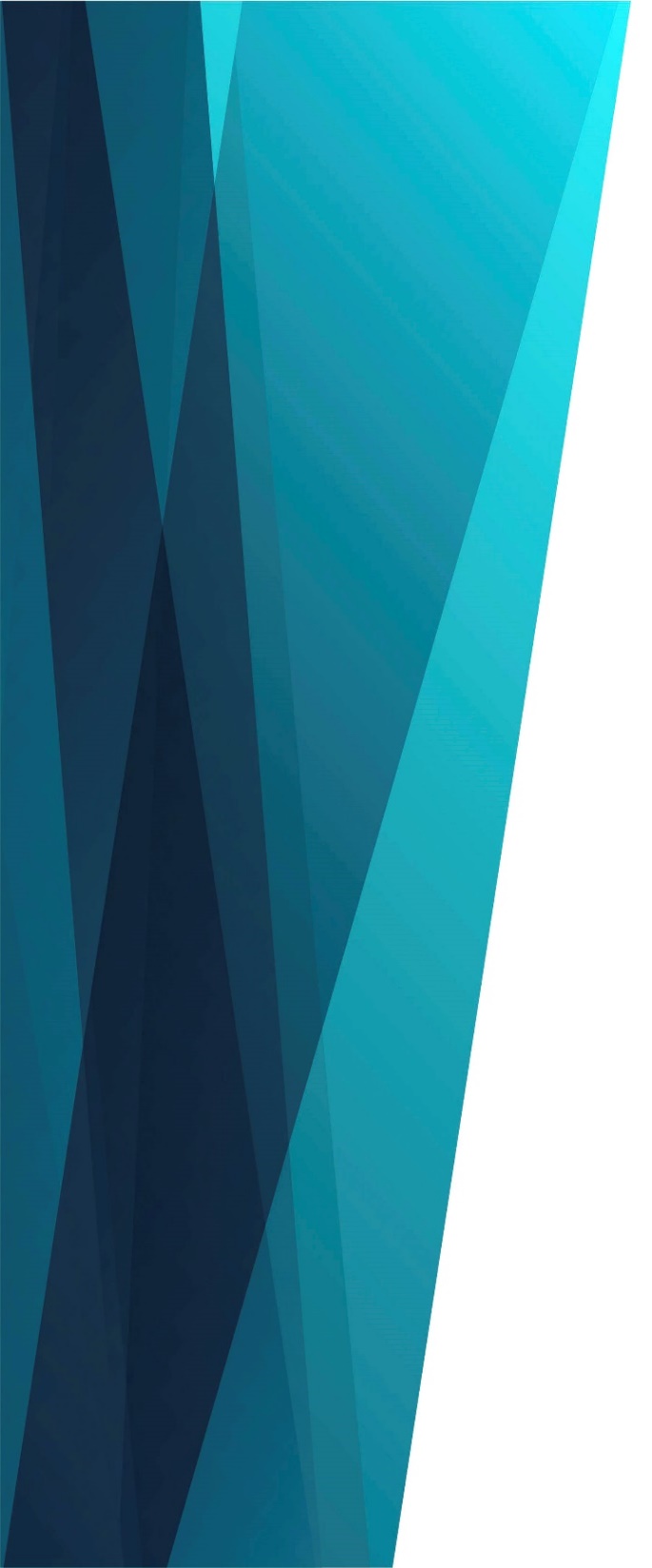 Написанный 
на камне
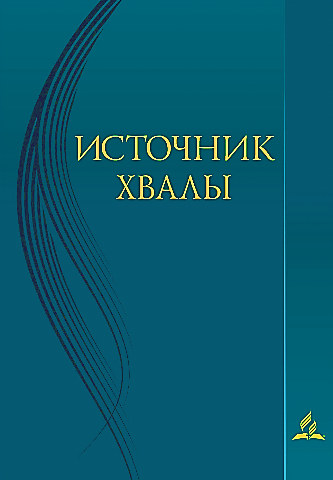 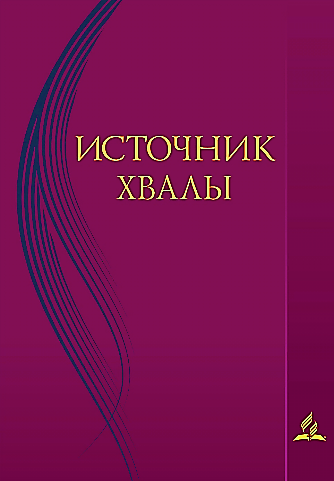 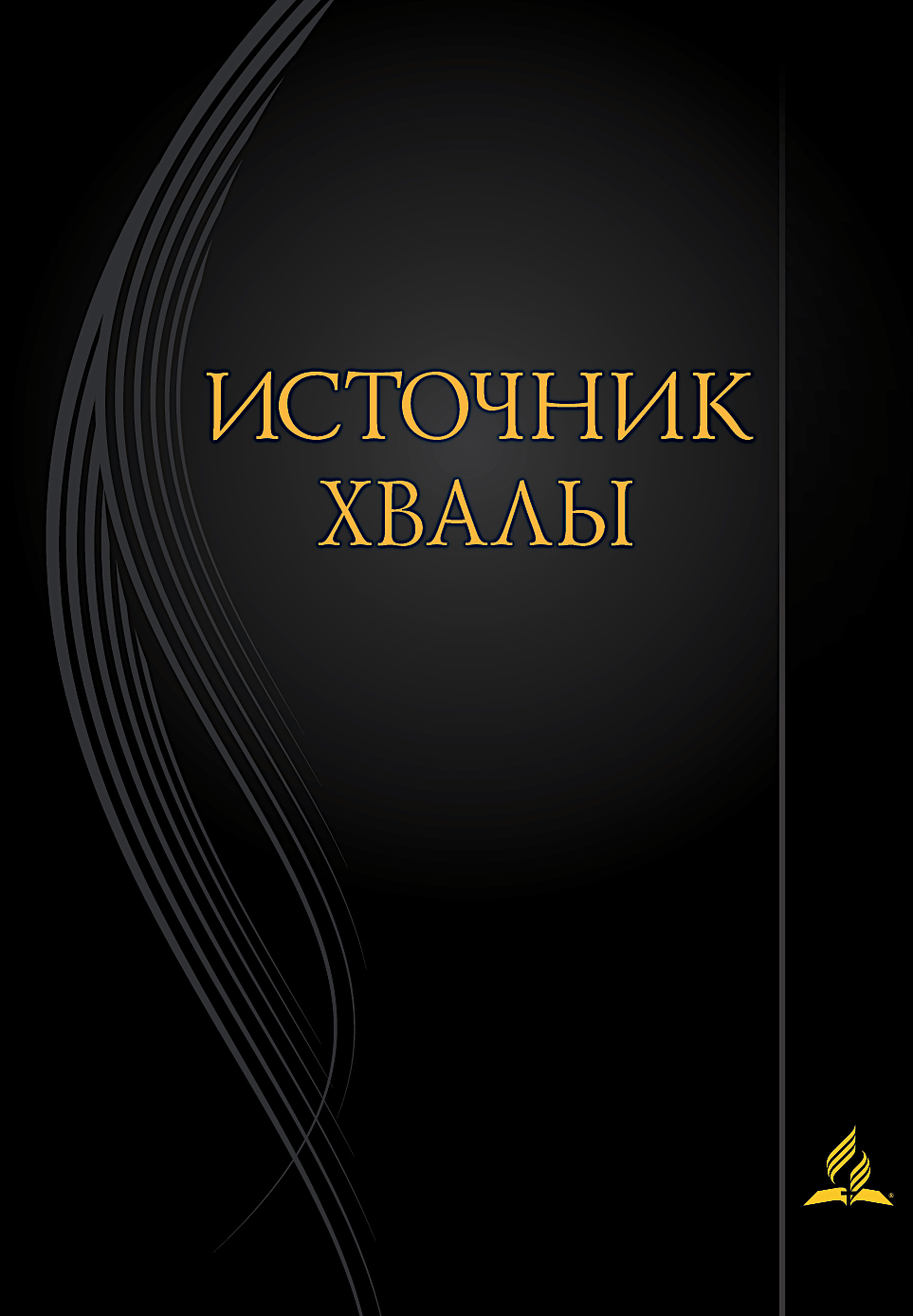 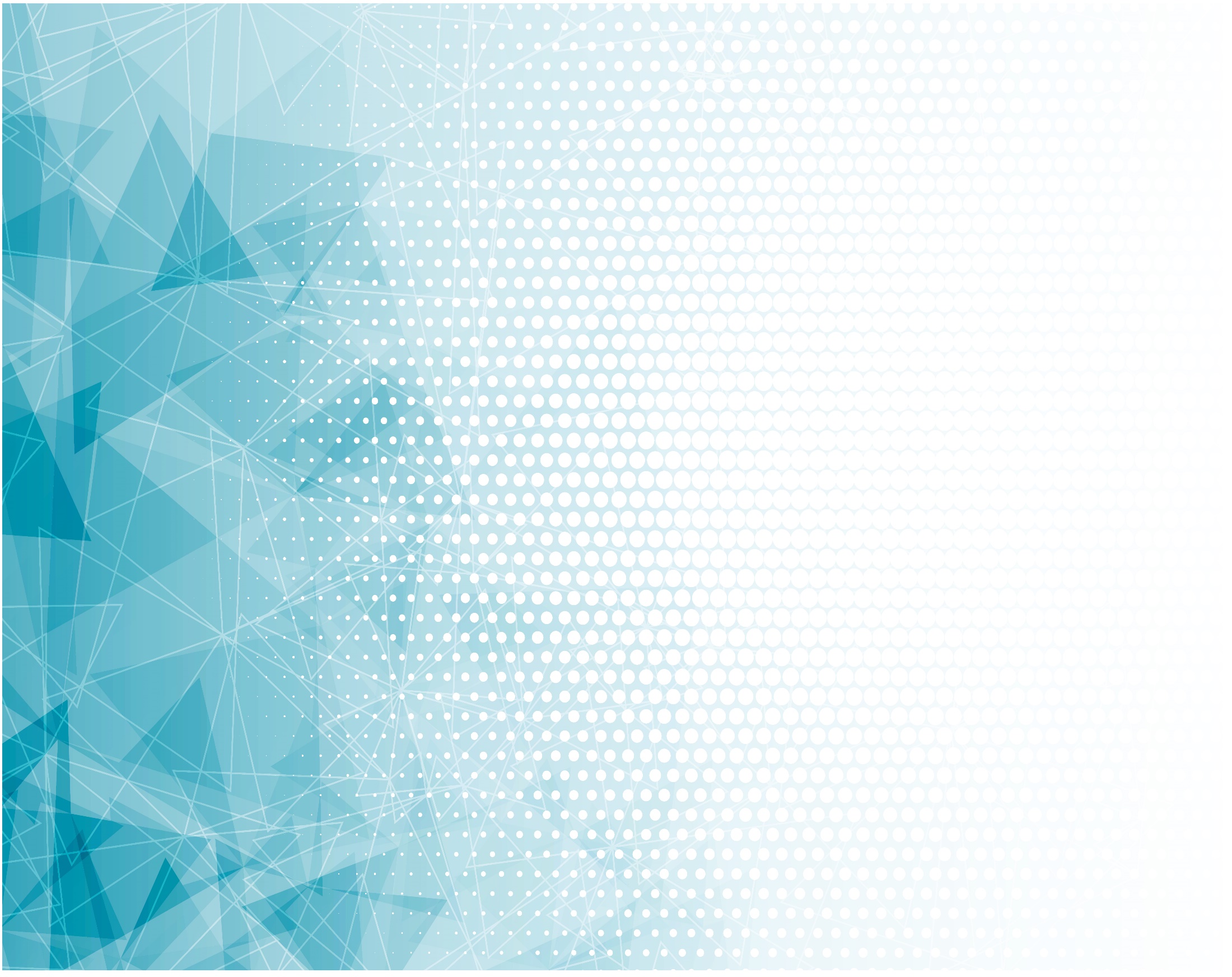 Закон Творца Совершен во всём.
Был на камне 
Написан он.
Любовь и жизнь мне Открылась в нём – 
Сам Господь 
Написал Закон.
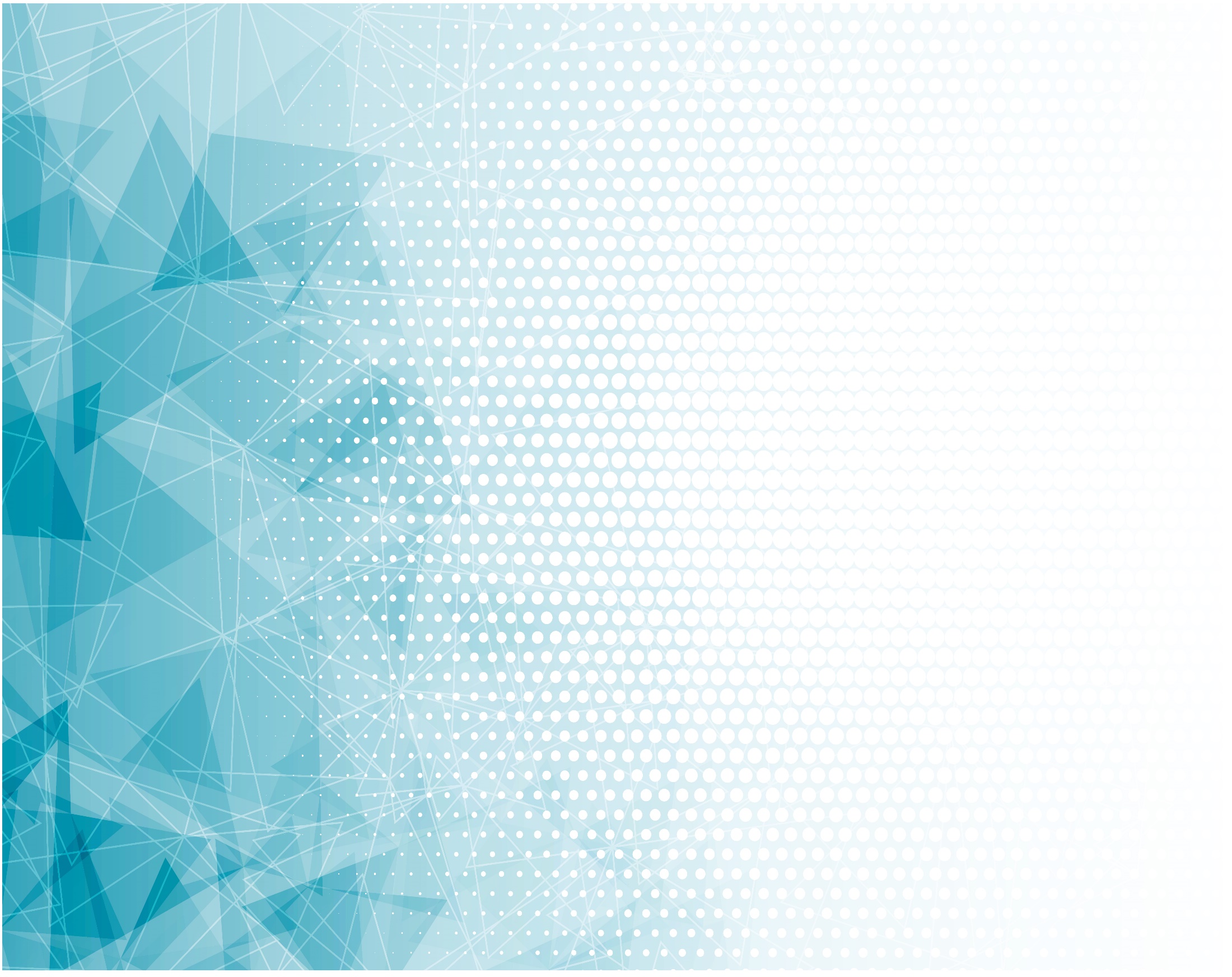 Сердце приклоню 
К Закону,
Он сияет для меня. 
Господа Закон Исполню – 
В нём истина дана.
О, в нём истина дана.
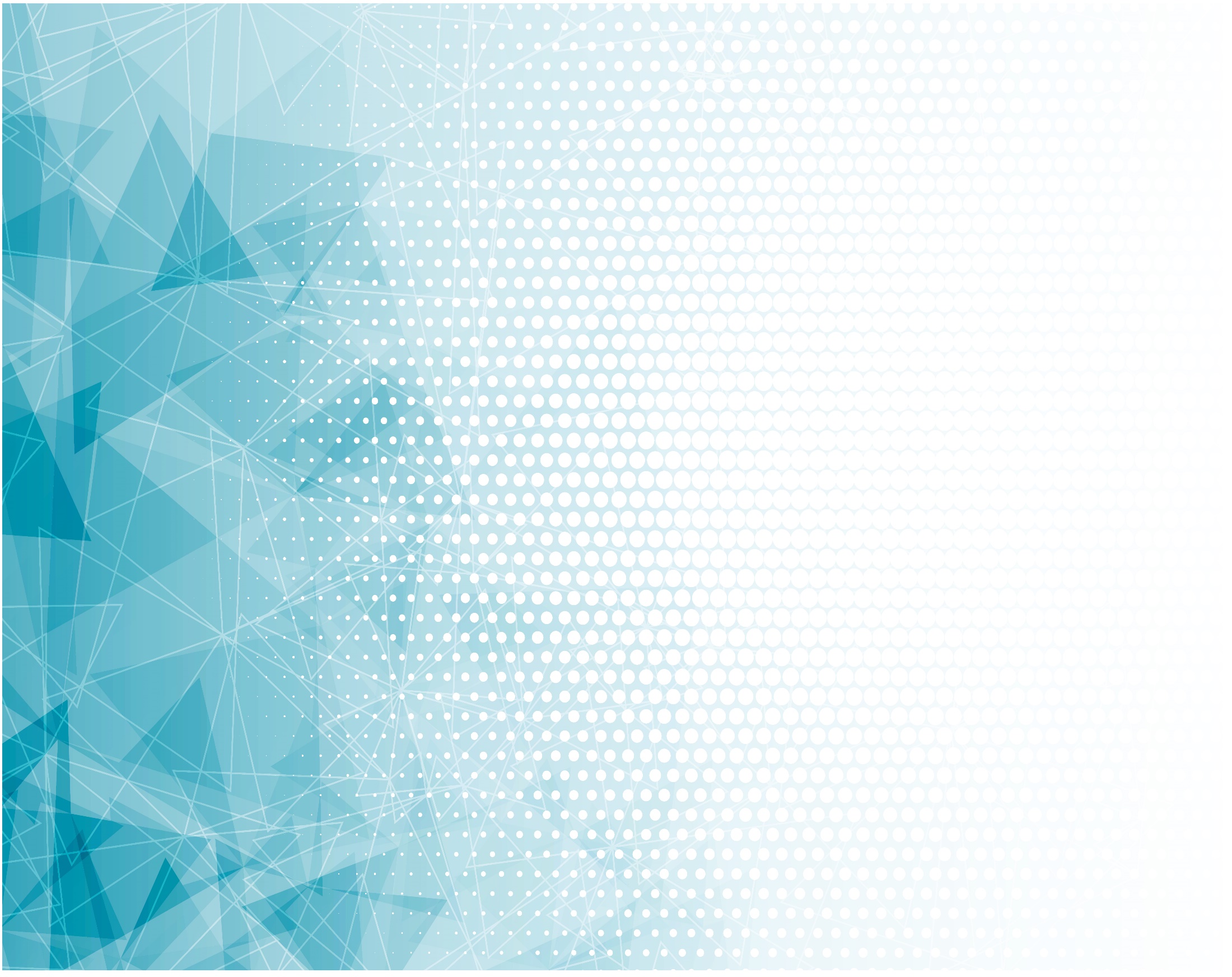 Святой Закон – Откровенье мне.
Был на камне 
Написан он.
Закон Господь Утвердил навек,
Нахожу утешенье 
В нём.
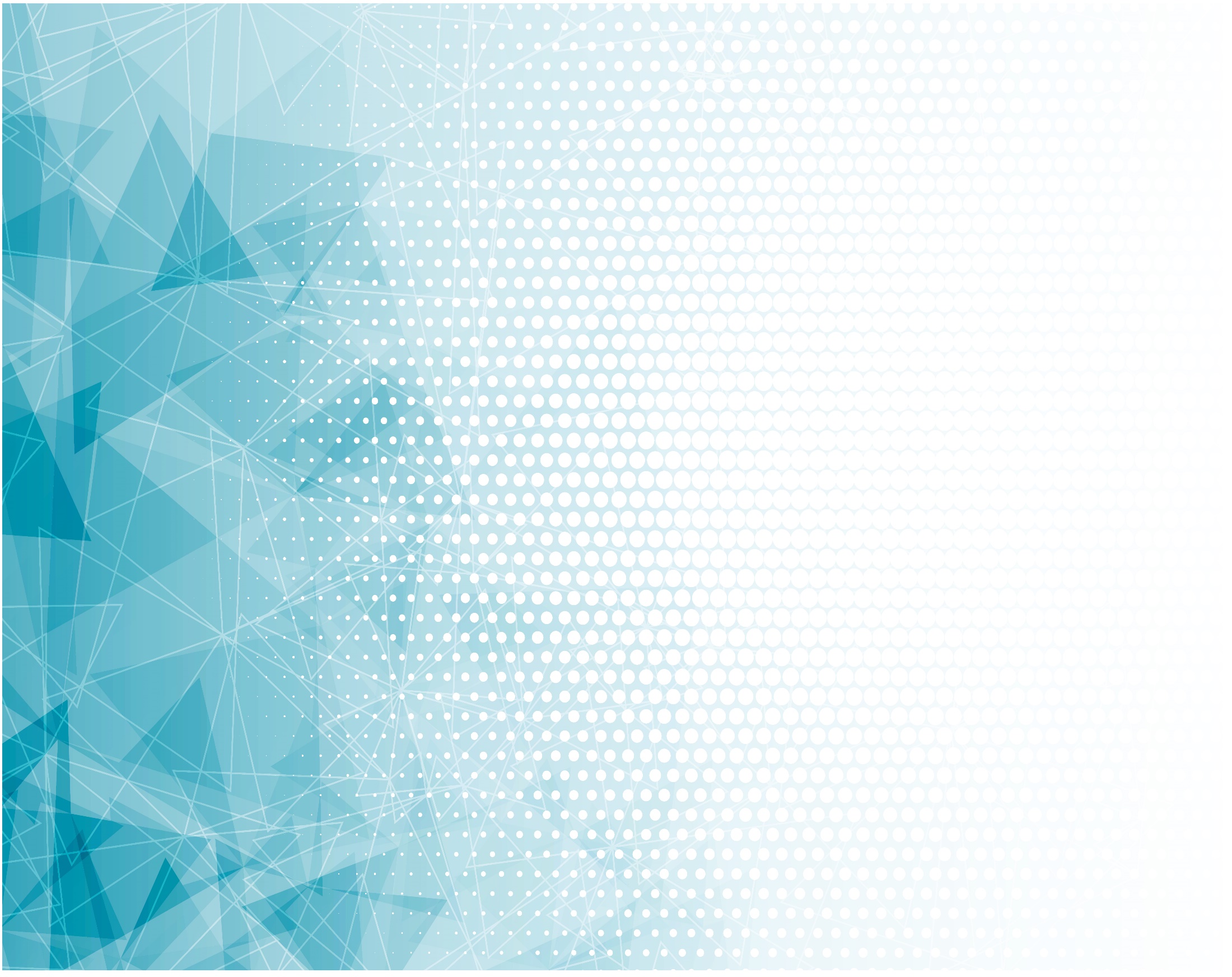 Сердце приклоню 
К Закону,
Он сияет для меня. 
Господа Закон Исполню – 
В нём истина дана.
О, в нём 
Истина дана.
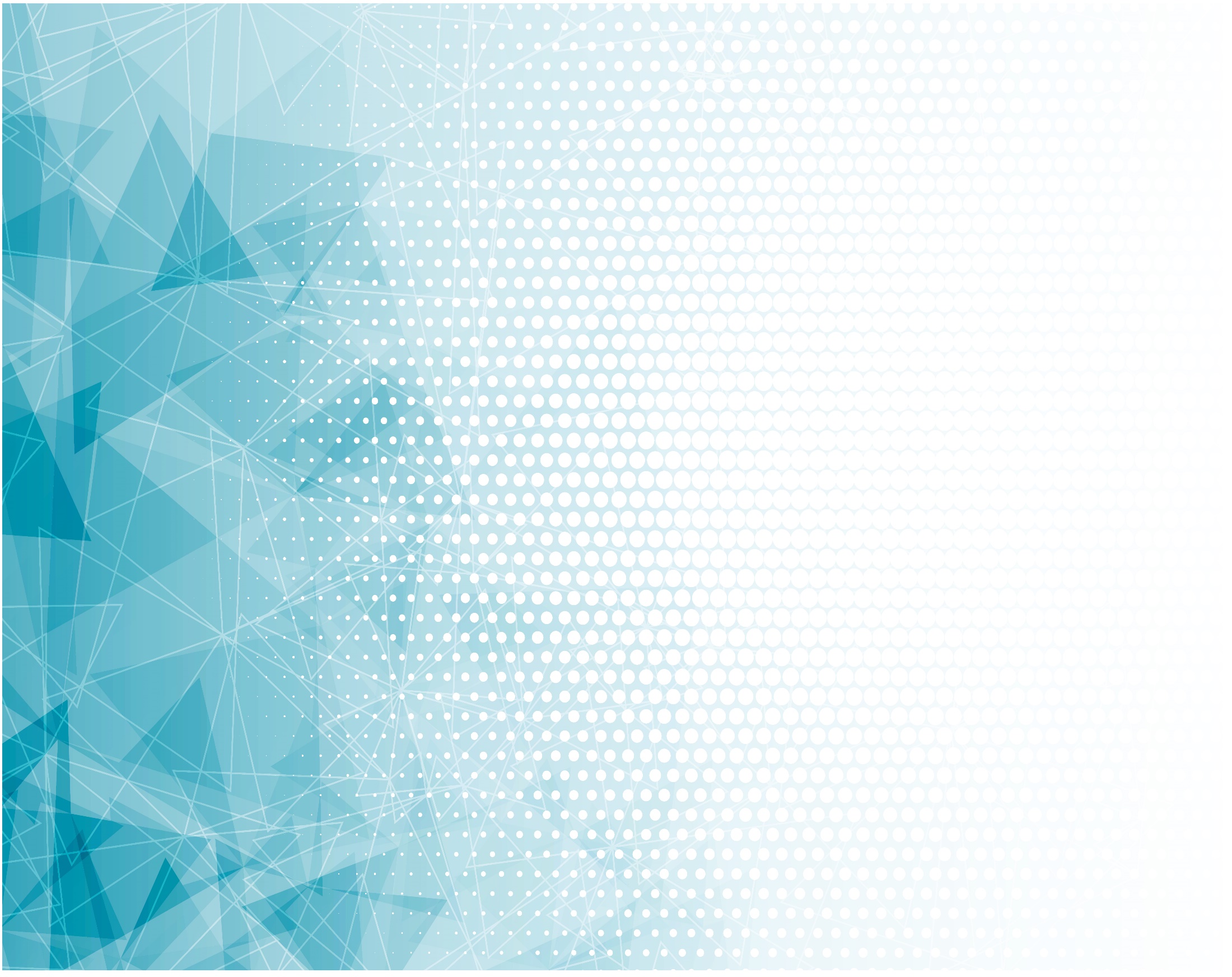 Закон справедлив – 
Осуждает грех.
Святой Бог судит
По Закону всех. 
Милость Бог явил,
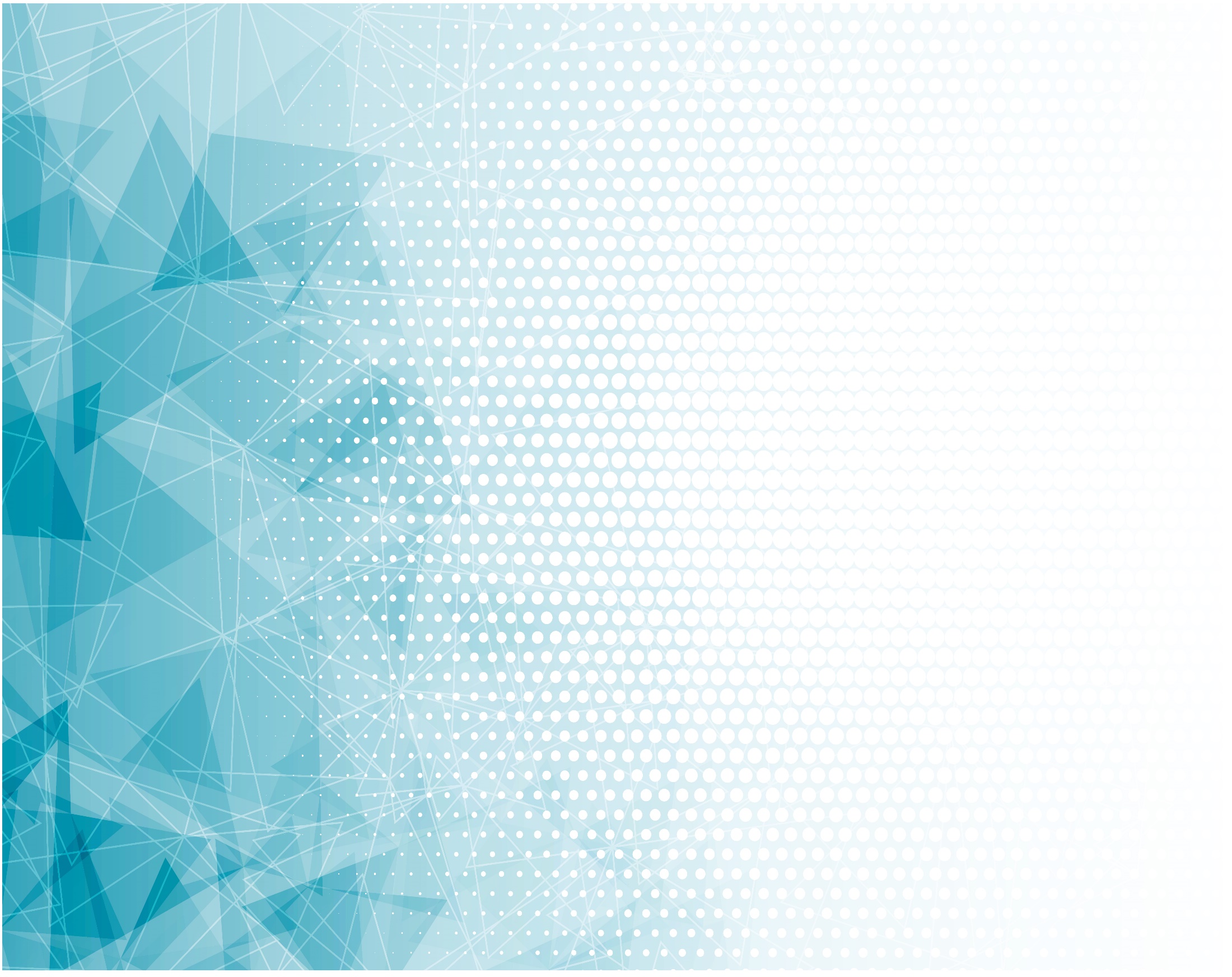 Сына в мир послал;
Кровь Иисус 
Пролил, 
Мне прощенье дал.
Я так люблю
Христа.
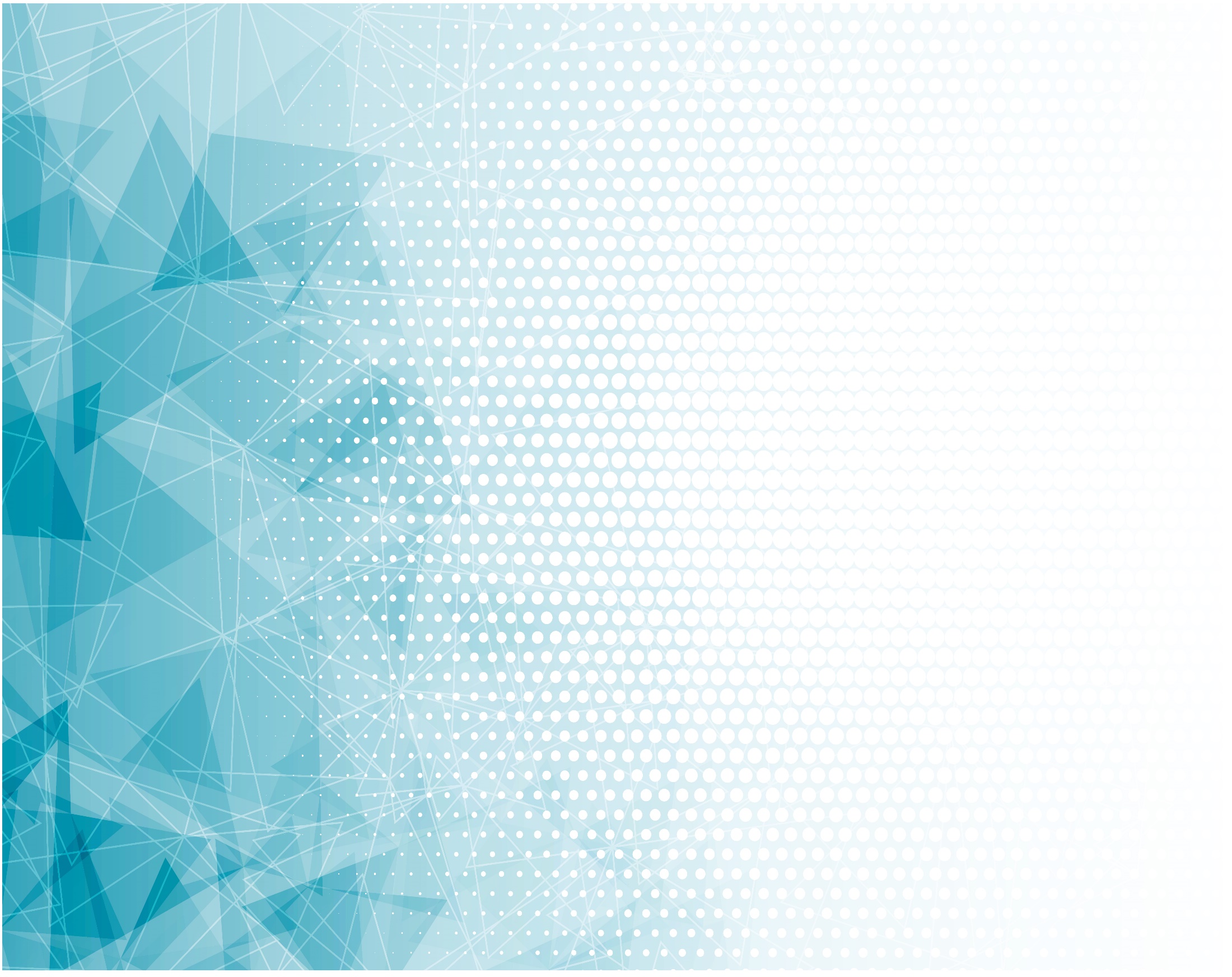 Сердце приклоню 
К Закону,
Он сияет для меня. 
Господа Закон Исполню – 
В нём истина дана.
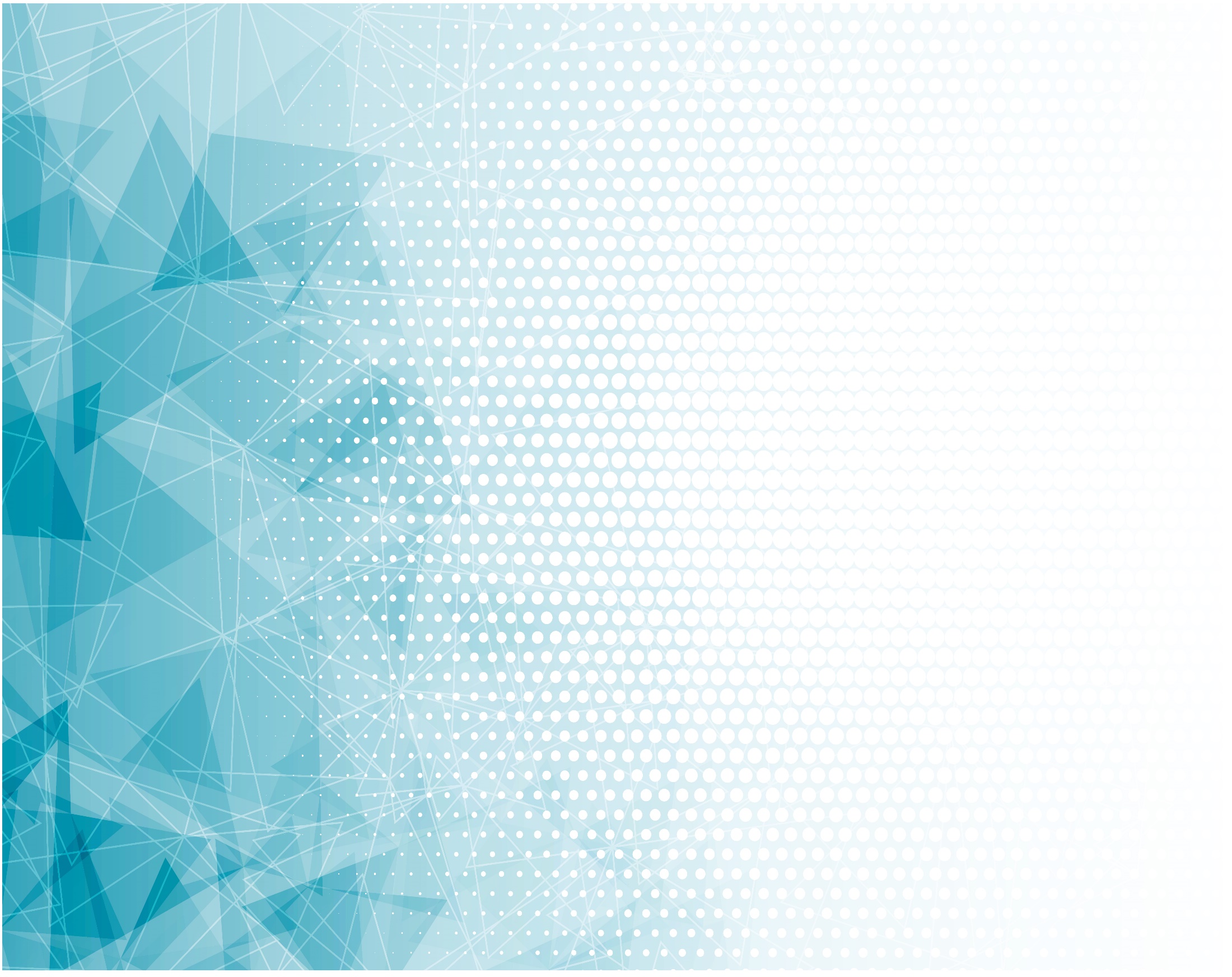 О, в нём 
Истина дана.
Записан он рукой Христа
Мне в сердце Навсегда.